Priority areas for the service
Defined workstreams / projects / programmes for 24-25
Trust Strategic Objective
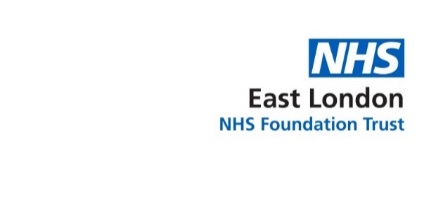 Deep dive and analysis of over establishments, increased establishment since 2019 and use of bank and agency to inform workforce planning actions
Health roster levels of attainment to improve to fully utilise available workforce
Ensure safe rosters by improving compliance data from Learning Academy
Ensure rosters are published 6 weeks in advance and finalise the annual roster review plan in collaboration with finance
Start planning the rollout for junior doctors and start conversations around SafeCare-Live
Gearing up for an increase of apprenticeships in line with NHS People Plan target
Workforce planning
Improved Population Health
People promise exemplar program to commence and focus on Trustwide retention
Embed the sexual safety charter that the Trust has now signed up to
Develop a staff support after incident framework to provide a compassionate and needs-based responses
Implementation of HighFive (praise platform)
Workplace Adjustments Project
Embed Leadership Behaviours into leadership learning provision and review content and programme offering
Embed a new approach to managerial supervision which has at its core a focus on wellbeing and personal development
Engagement and Wellbeing
Improved Experience of Care
People & Culture
2024/25 Annual Plan Priorities
Organisational Development
Develop trauma informed approach to wellbeing and people policies
Design and delivery of organisational development resource toolkit
Improve Trustwide response rate for National Quarterly Pulse Survey (NQPS) and NHS Self-Service
Commercialise and launch the Integrated Care Wheel
People digital transformation participation in pilot in BLMK to develop NHS people application and assess digital readiness of Trusts
People Development
Support the Trust to achieve Statutory and Mandatory Compliance target by ensuring accuracy of data, accessibility to the system and suitable volume of training courses
Improve the apprentice learner journey ensuring all staff maximise the experience and complete the programmes they start
Maximise the ELFT Learning Academy to become the primary home for the Trust’s learning content and development process
Improved Staff Experience
Resourcing
Nursing workforce stability target for band 5&6 vacancies to be at less than 10% for every department/cost centre using QI methodology
Delivery of international medical recruitment workstreams for overseas recruitment of doctors using QI methodology
Development of a Centralised Temporary Staffing Function to enable a more strategic approach to temporary staffing usage 
Support international recruitment across nursing, medical and allied health 
Improvements in the recruitment process to streamline and make it more efficient for the recruitment team and managers and for a better candidate experience
Improved Value
Productivity and Efficiency
Support workforce related projects to deliver financial viability targets within the Directorates & P&C
Continued exploration of software to facilitate streamlining and standardisation of processes and improving service user experience of accessing P&C services
Collaboration with NELFT to transform temporary staffing services at both Trusts
Workforce reporting of bank and agency usage to make costs more visible to services and facilitate bespoke action planning to convert agency to substantive or bank.